Carbon Dioxide Lasers and Their Applications
Module 2-4
of
Course 2, Laser Systems and Applications
2nd Edition
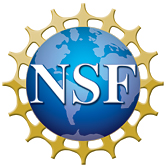 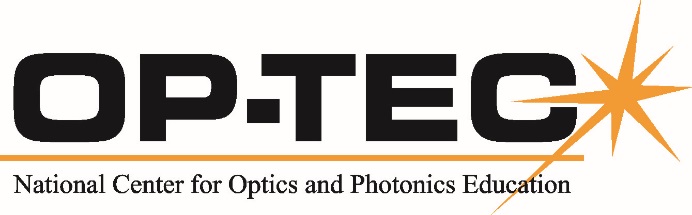 www.op-tec.org
© 2018 University of Central Florida
 
This text was developed by the National Center for Optics and Photonics Education (OP-TEC), University of Central Florida, under NSF ATE grant 1303732. Any opinions, findings, and conclusions or recommendations expressed in this material are those of the author(s) and do not necessarily reflect the views of the National Science Foundation.  
 
Published and distributed by 
OP-TEC
University of Central Florida
http://www.op-tec.org  
  
Permission to copy and distributeThis work is licensed under the Creative Commons Attribution-NonCommercial-NoDerivatives 4.0 International License. http://creativecommons.org/licenses/by-nc-nd/4.0.  Individuals and organizations may copy and distribute this material for non-commercial purposes. Appropriate credit to the University of Central Florida & the National Science Foundation shall be displayed, by retaining the statements on this page.
2
Figure 4-1 Vibrational and rotational modes of a diatomic molecule
Figure 4-2 Vibrational and rotational energy levels in a diatomic molecule (levels not to same scale)
Figure 4-8 Unstable resonator
Figure 4-10 Typical configuration of a gas transport laser.  The optical axis is perpendicular to the page
Figure 4-12 Laser area warning signs